Lección 7¡ÉL VIVE!
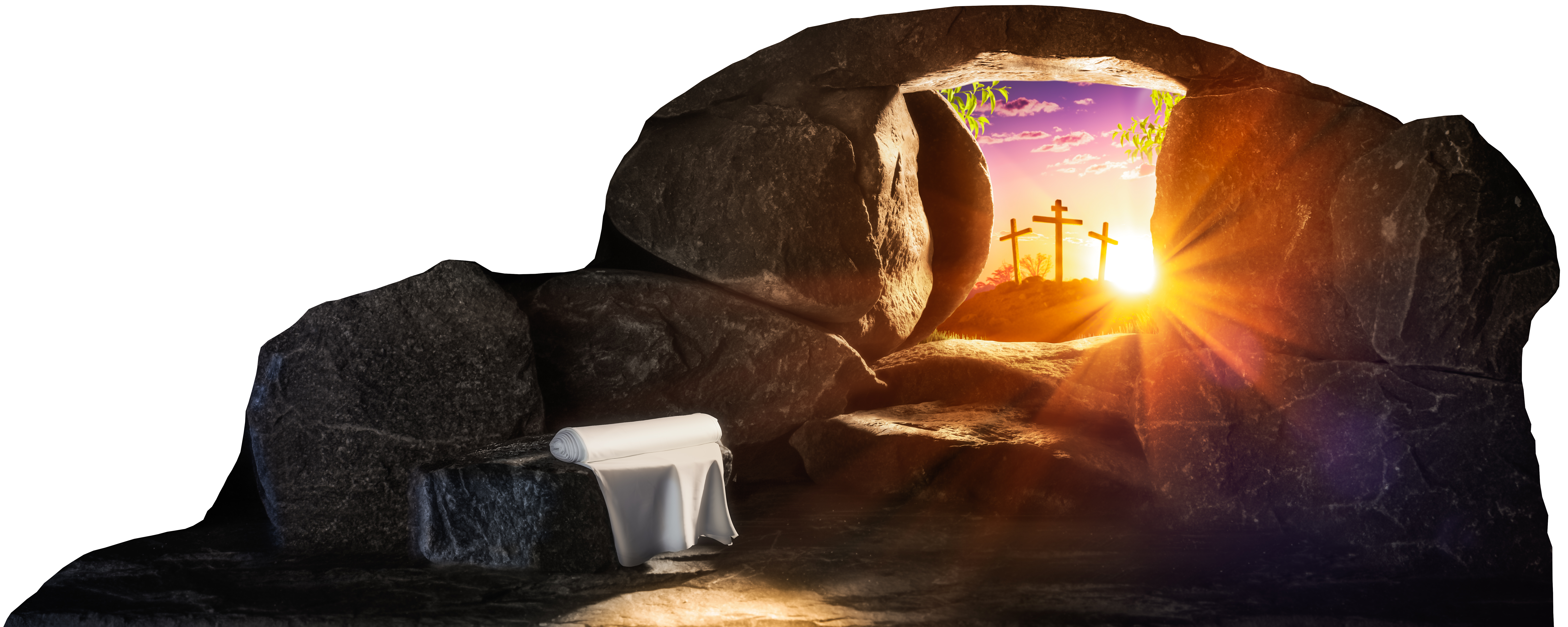 Mateo 28.1-10
«Entonces Jesús les dijo: “—No temáis; id, dad las nuevas a mis hermanos, para que vayan a Galilea, y allí me verán”».
Mateo 28.10
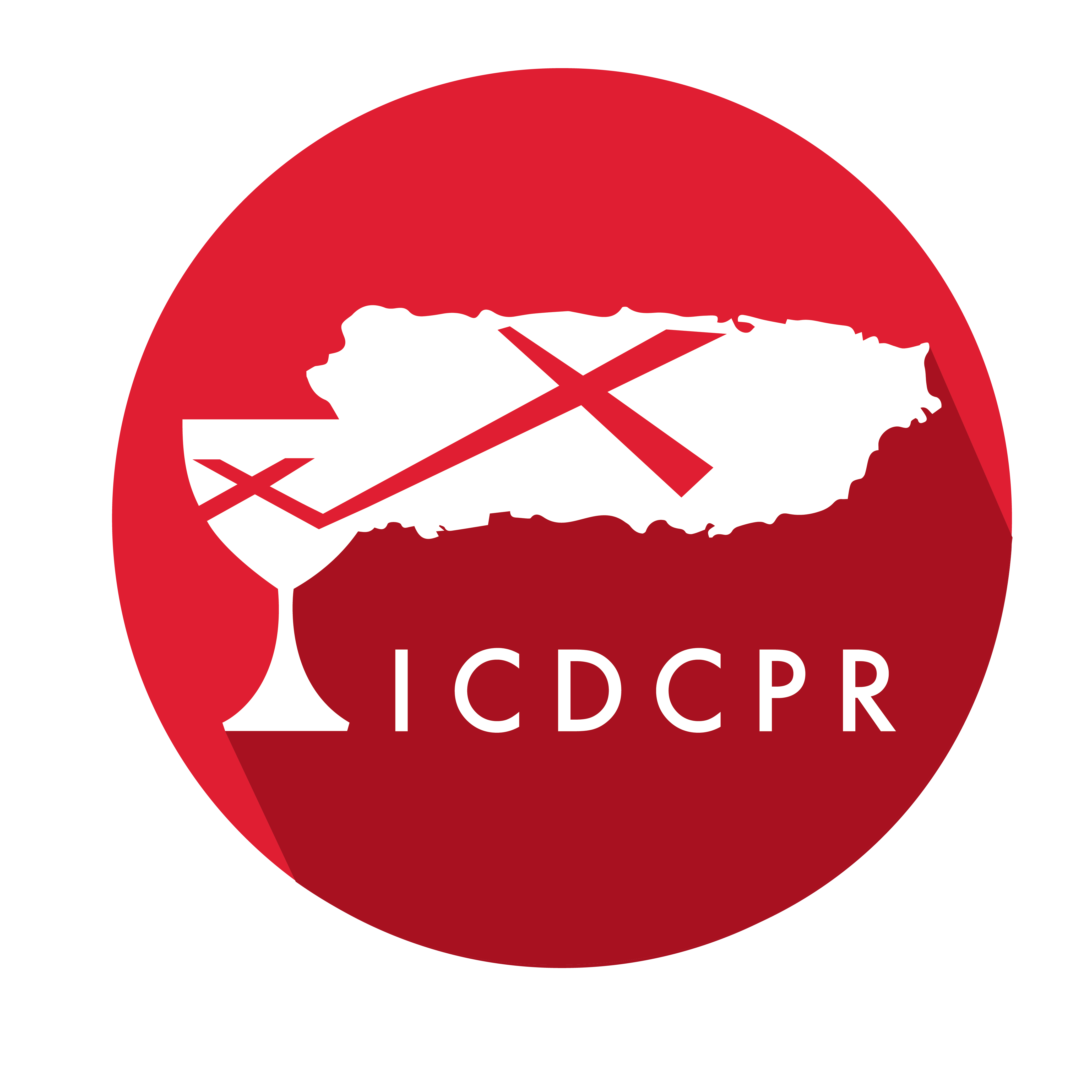 Año 30/Vol. 1
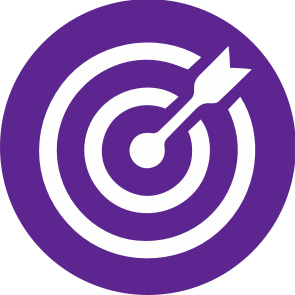 OBJETIVOS
Advertir que desde la resurrección de Jesús, para convertirse en el Cristo de la fe, hay una convocatoria para vivir sin temor, enfrentando los desafíos y asumiendo las encomiendas como creyentes. 
Destacar que la resurrección de Jesús reafirmó un contenido de valor y dignidad hacia las mujeres al convertirlas en las primeras proclamadoras de dicha gesta milagrosa.
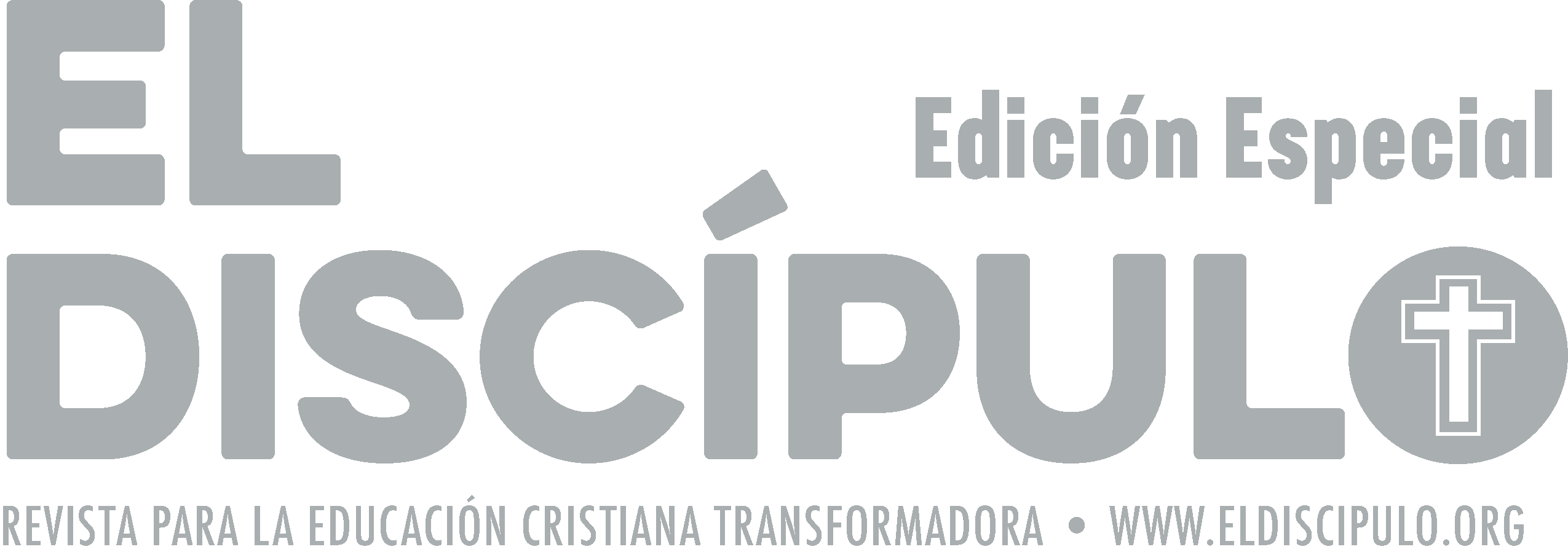 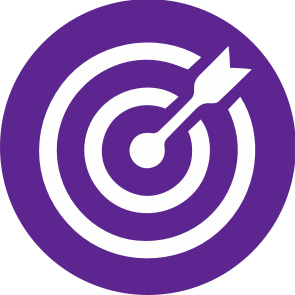 OBJETIVOS
Distinguir cómo la aparición del Jesús resucitado a las mujeres marcó el inicio de un nuevo tipo de relación fundamentada en la adoración a él, que iniciaba su realidad como el Cristo de la fe de los creyentes.
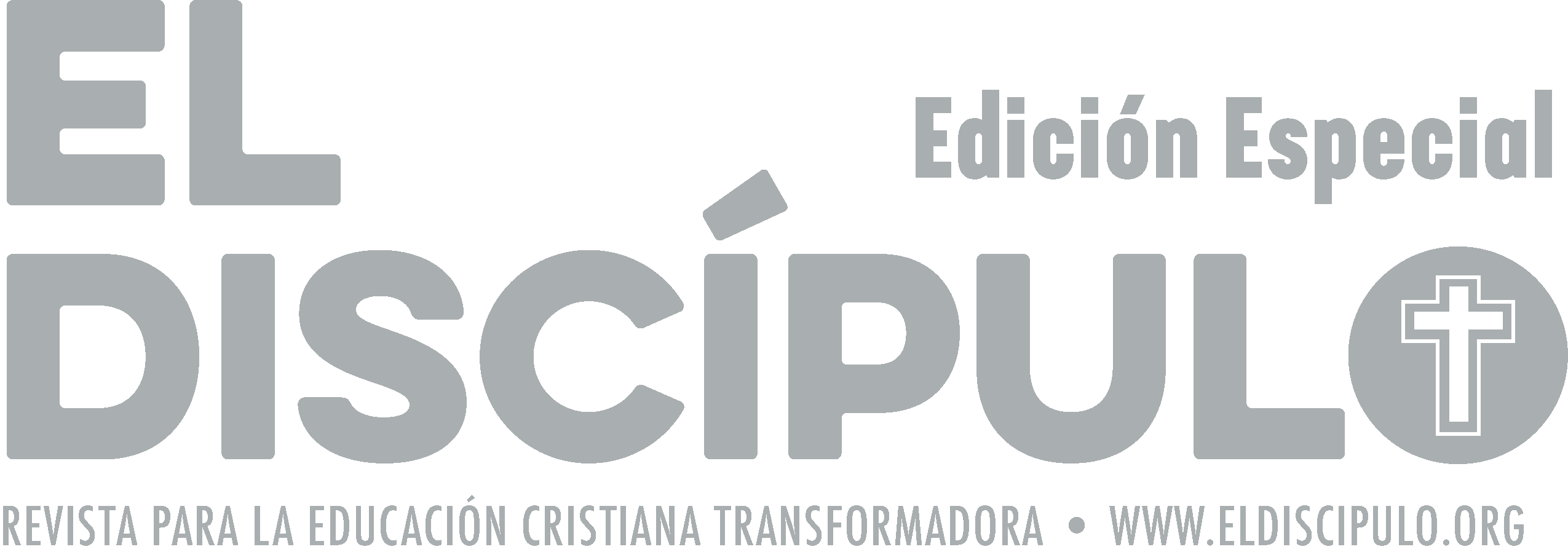 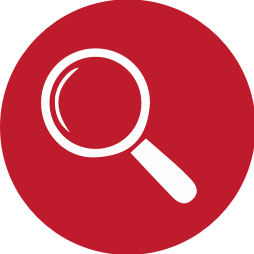 VOCABULARIO
Resurrección: Cuando en el Nuevo Testamento se hace referencia a la resurrección de Jesucristo, se plantea el carácter sobrenatural de su persona. Contrario a la creencia de otras religiones sobre la inmortalidad, en la fe cristiana se afirma que Jesucristo fue levantado de los muertos de forma corporal, como está descrito en lo que se conoce como el credo de los apóstoles.
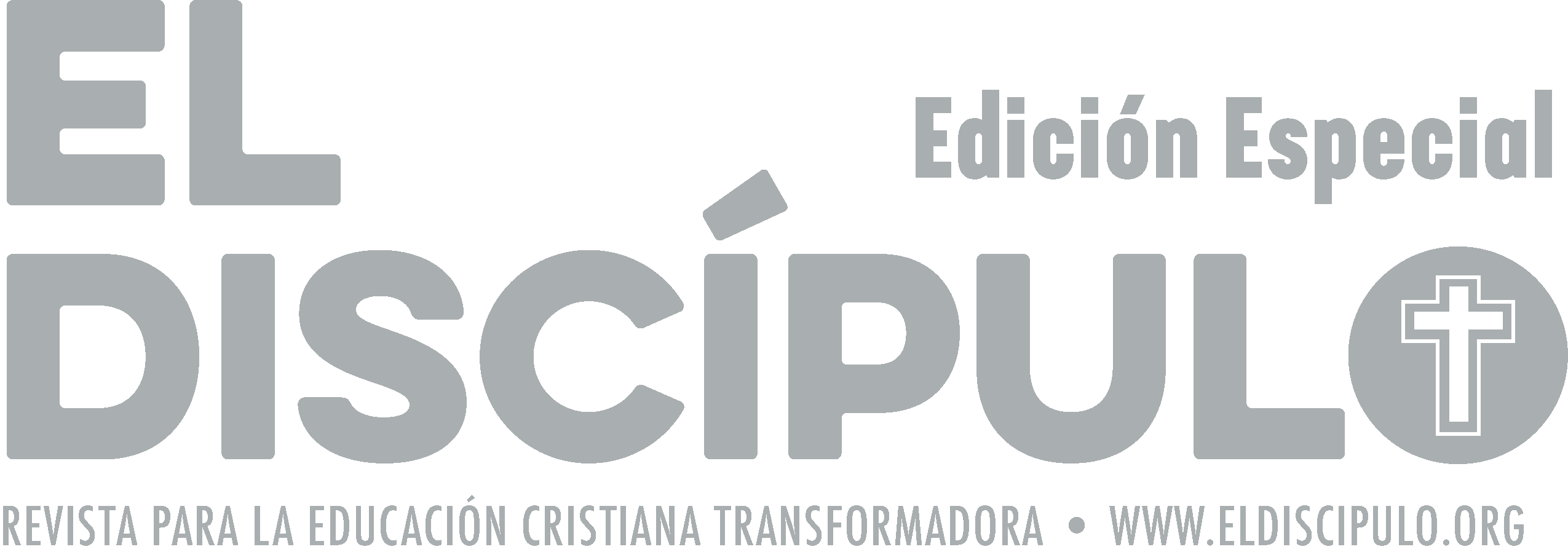 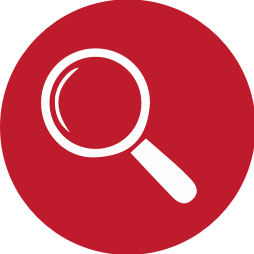 VOCABULARIO
Temor: En el contexto del pasaje bíblico objeto de nuestro estudio, el temor es el sentimiento experimentado por las mujeres que fueron al sepulcro, por la magnitud de lo que estaban presenciando y por la encomienda recibida. Pero ese sentimiento evolucionó hacia un temor más afín con el que aparece en muchas instancias del texto bíblico. En términos generales, cuando en el texto bíblico se menciona el temor asociado con Dios es para indicar su carácter solemne, su contenido de reverencia.
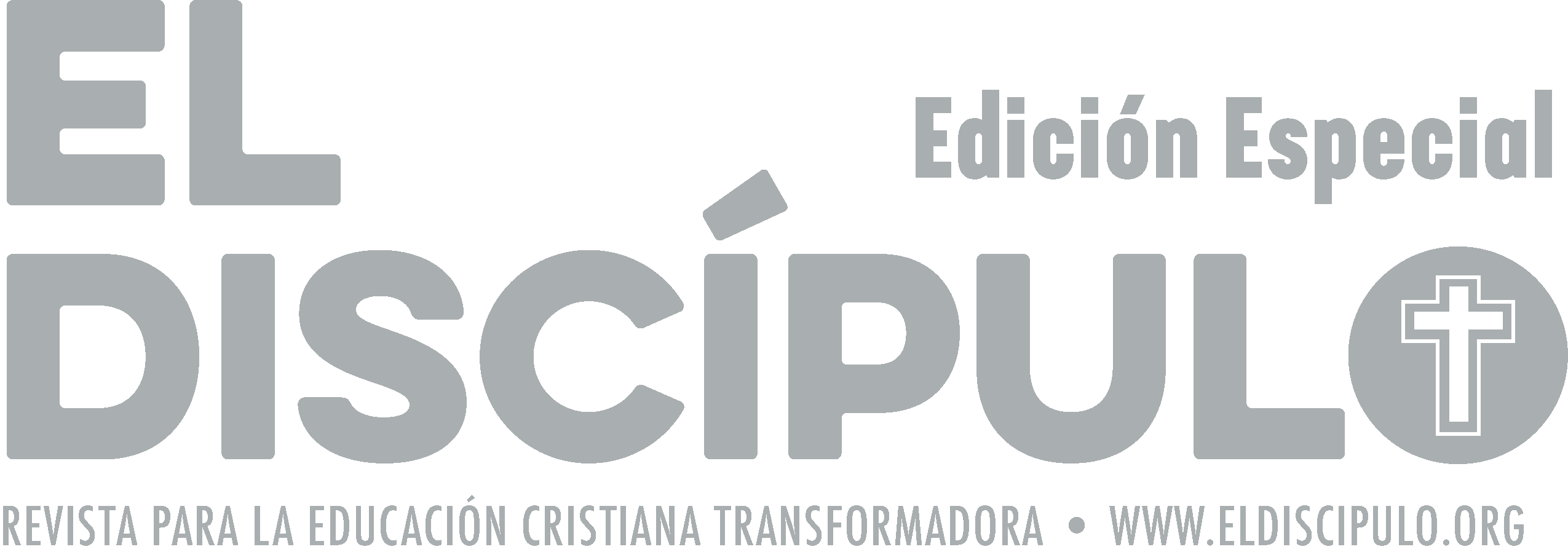 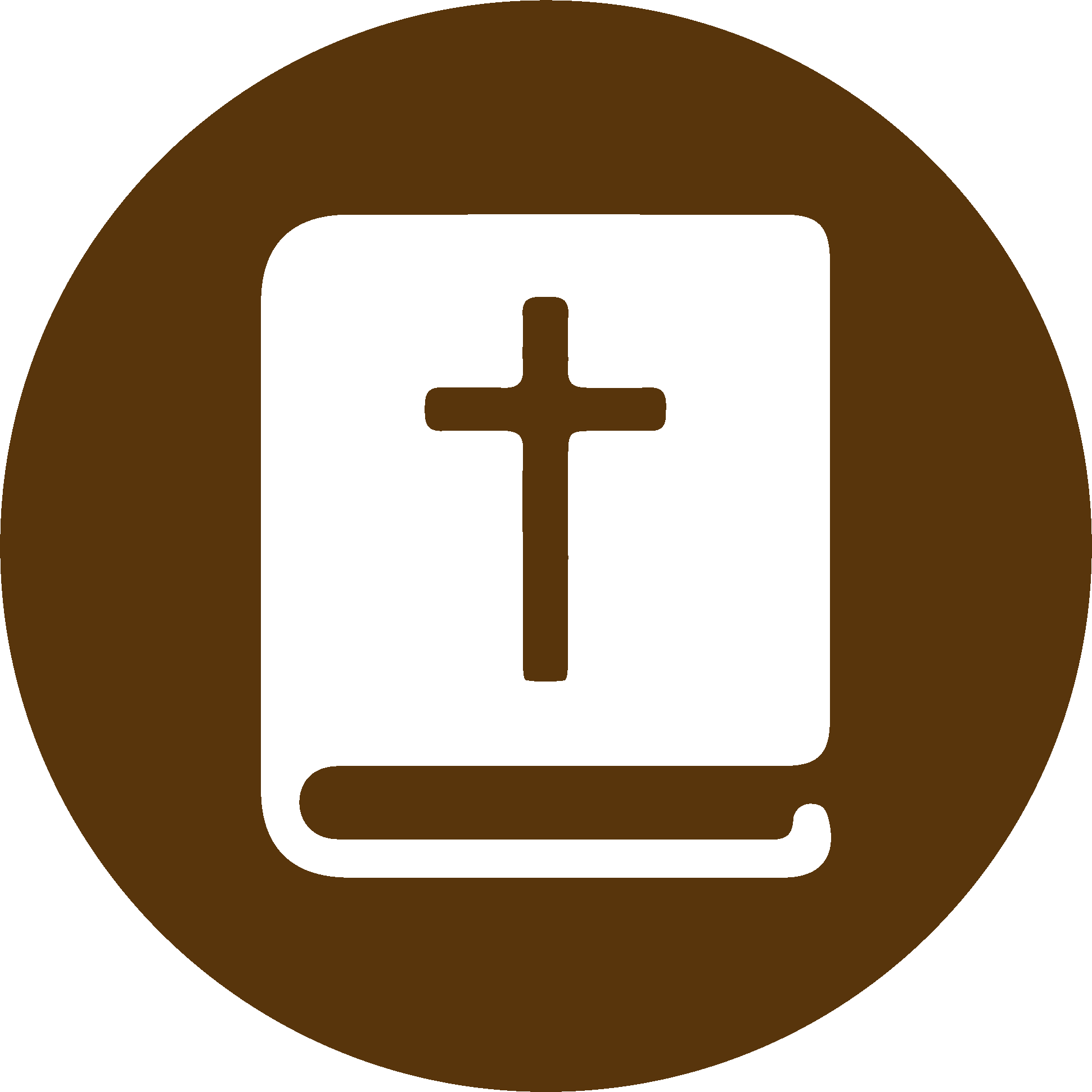 TEXTO BÍBLICO: Mateo 28.1-2
VP

1 Pasado el sábado, cuando al anochecer comenzaba el primer día de la semana, María Magdalena y la otra María fueron a ver el sepulcro. 

2 De pronto hubo un fuerte temblor de tierra, porque un ángel del Señor bajó del cielo y, acercándose al sepulcro, quitó la piedra que lo tapaba y se sentó sobre ella.
RVR

1 Pasado el sábado, al amanecer del primer día de la semana, fueron María Magdalena y la otra María a ver el sepulcro. 

2 De pronto hubo un gran terremoto, porque un ángel del Señor, descendió del cielo y, acercándose, removió la piedra y se sentó sobre ella.
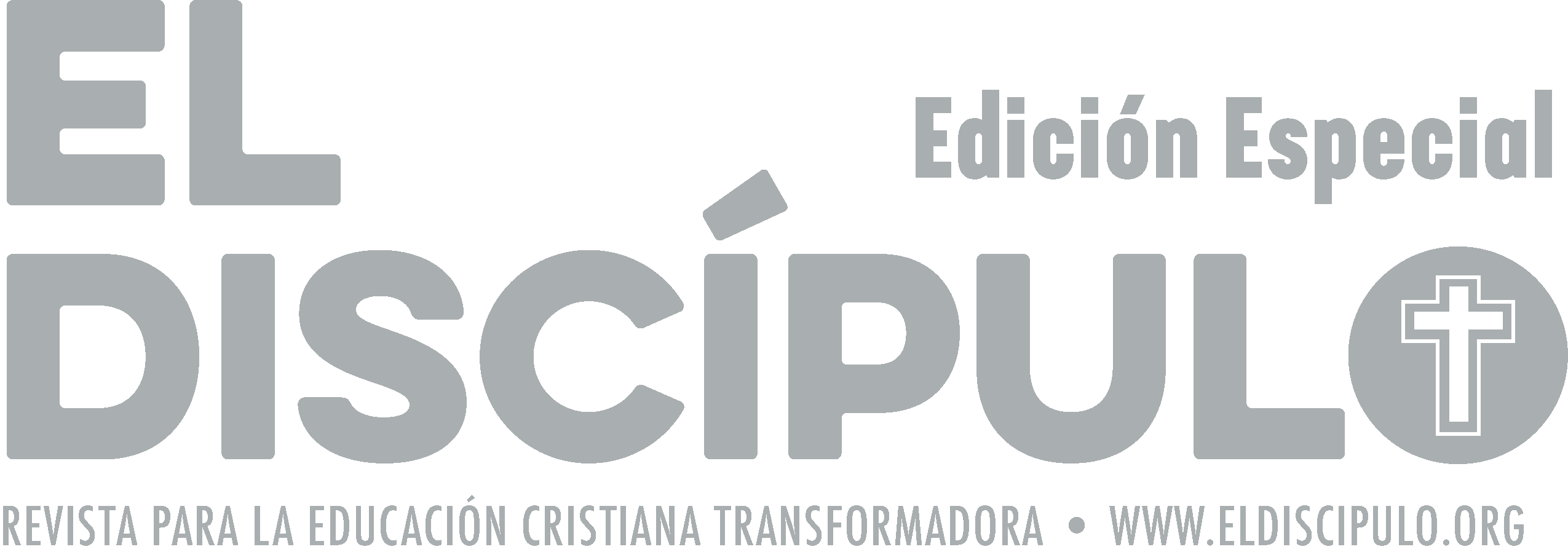 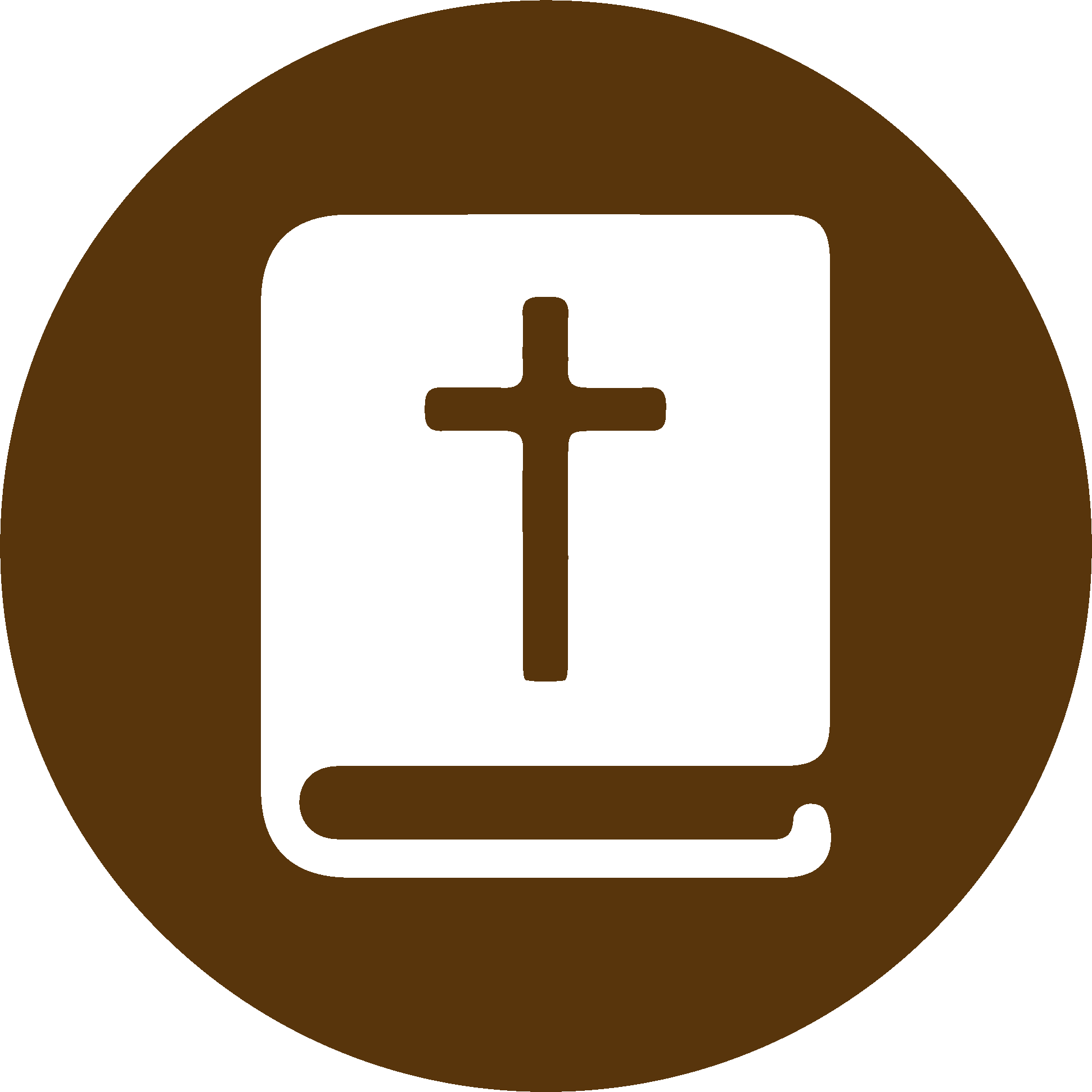 TEXTO BÍBLICO: Mateo 28.3-4
RVR

3 Su aspecto era como un relámpago, y su vestido blanco como la nieve. 

4 De miedo de él, los guardas temblaron y se quedaron como muertos.
VP

3 El ángel brillaba como un relámpago, y su ropa era blanca como la nieve. 

4 Al verlo, los soldados temblaron de miedo y quedaron como muertos.
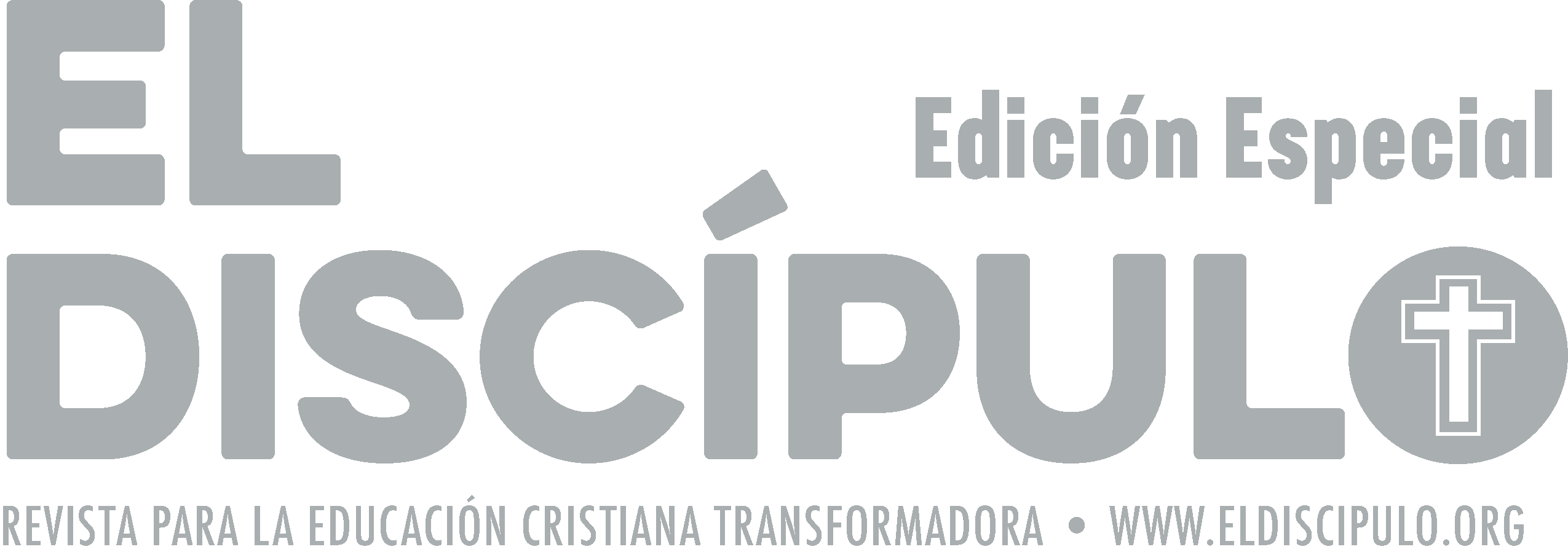 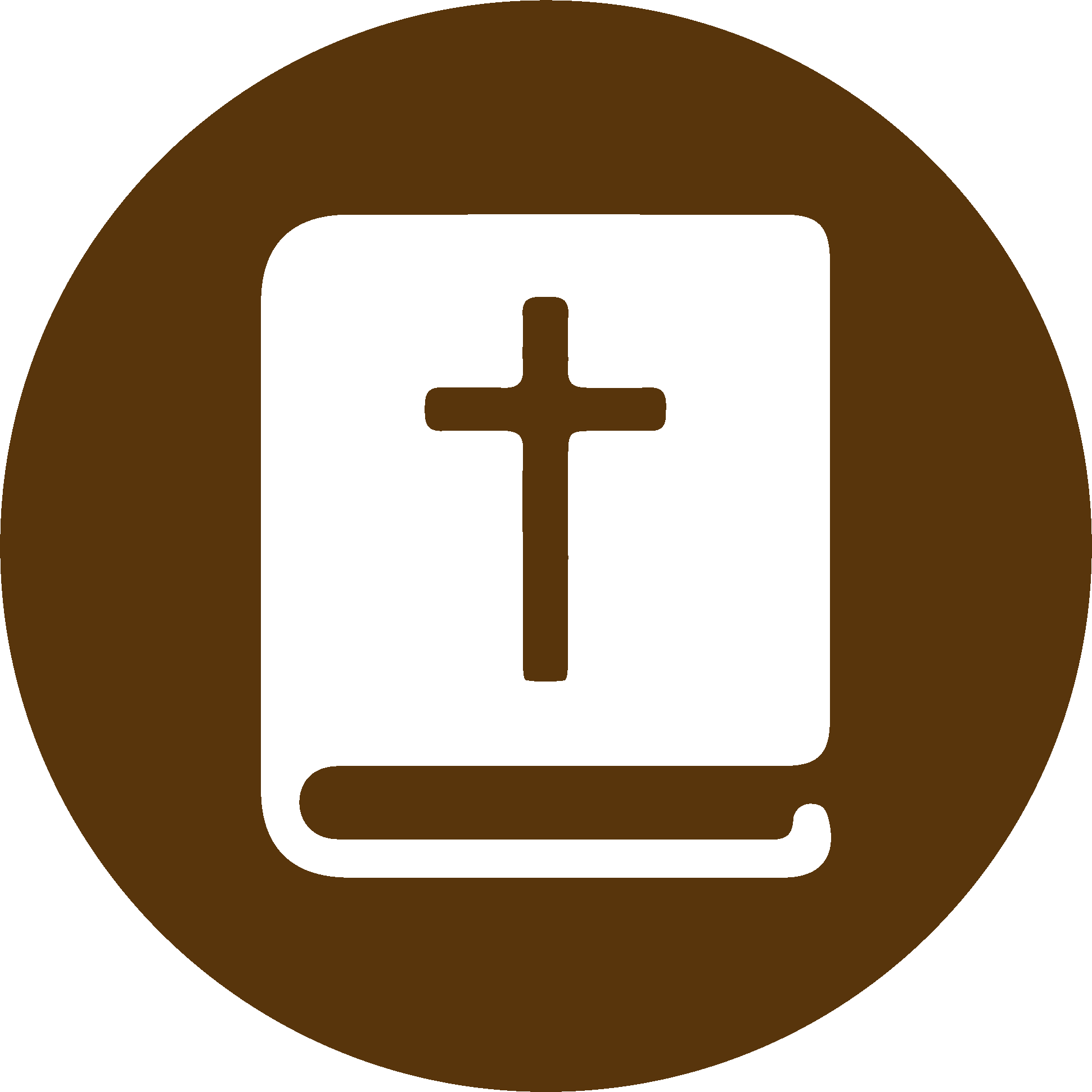 TEXTO BÍBLICO: Mateo 28.5-6
RVR

5 Pero el ángel dijo a las mujeres: «No temáis vosotras, porque yo sé que buscáis a Jesús, el que fue crucificado. 

6 No está aquí, pues ha resucitado, como dijo. Venid, ved el lugar donde fue puesto el Señor.
VP

5 El ángel dijo a las mujeres: —No tengan miedo. Yo sé que están buscando a Jesús, el que fue crucificado. 

6 No está aquí, sino que ha resucitado, como dijo. Vengan a ver el lugar donde lo pusieron.
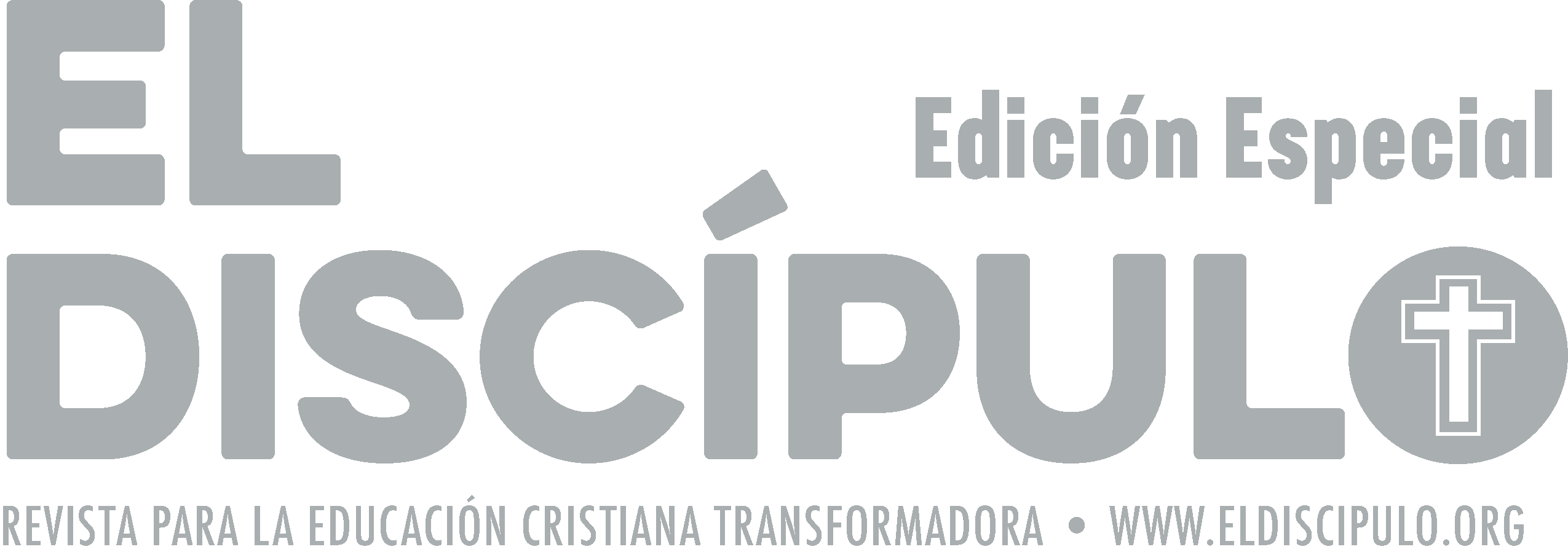 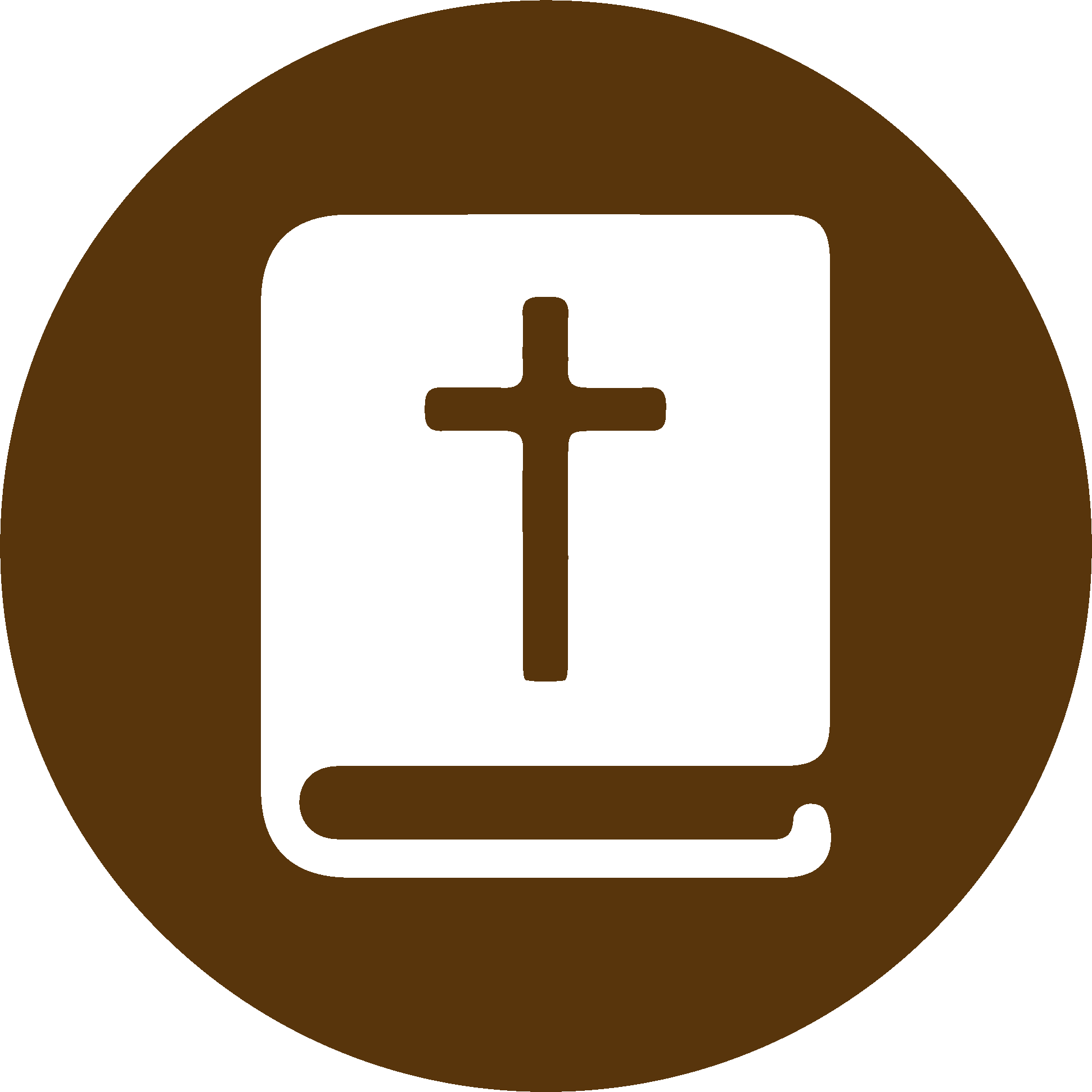 TEXTO BÍBLICO: Mateo 28.7-8
VP

7 Vayan pronto y digan a los discípulos: “Ha resucitado, y va a Galilea para reunirlos de nuevo; allí lo verán.” Esto es lo que yo tenía que decirles.

8 Las mujeres se fueron rápidamente del sepulcro, con miedo y mucha alegría a la vez, y corrieron a llevar la noticia a los discípulos.
RVR

7 E id pronto y decid a sus discípulos que ha resucitado de los muertos y va delante de vosotros a Galilea; allí le veréis. Ya os lo he dicho». 

8 Entonces ellas, saliendo del sepulcro con temor y gran gozo, fueron corriendo a dar las nuevas a sus discípulos. Y mientras iban a dar las nuevas a los discípulos,
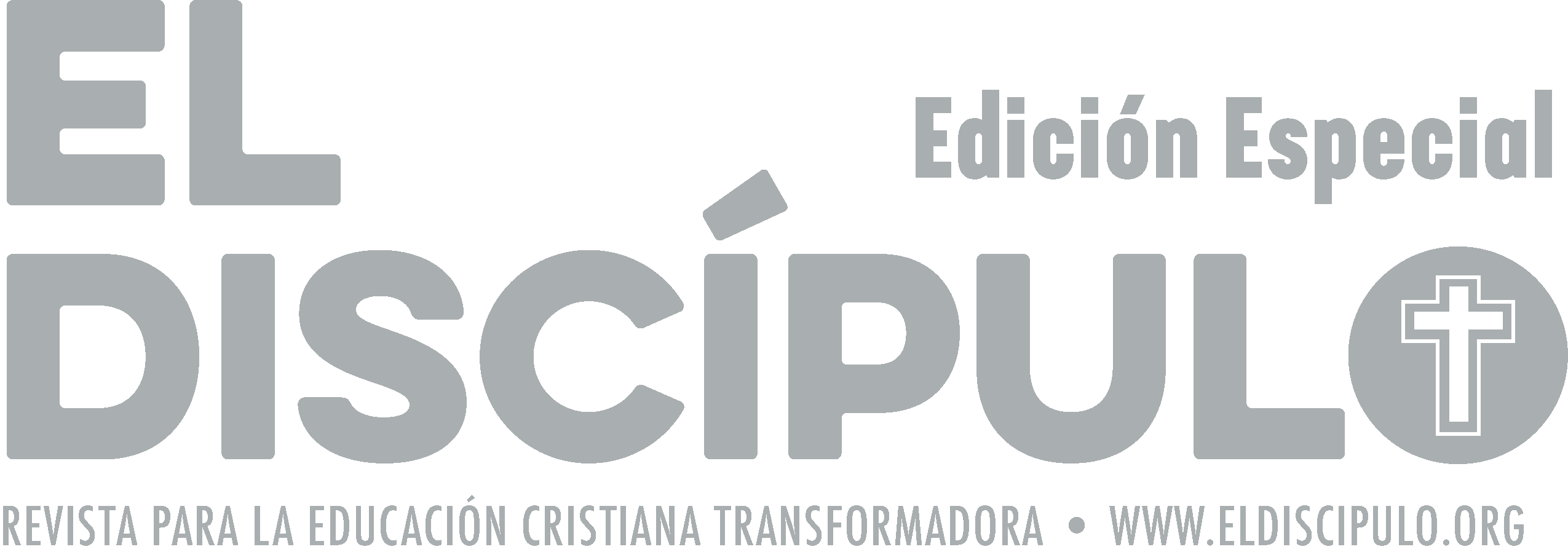 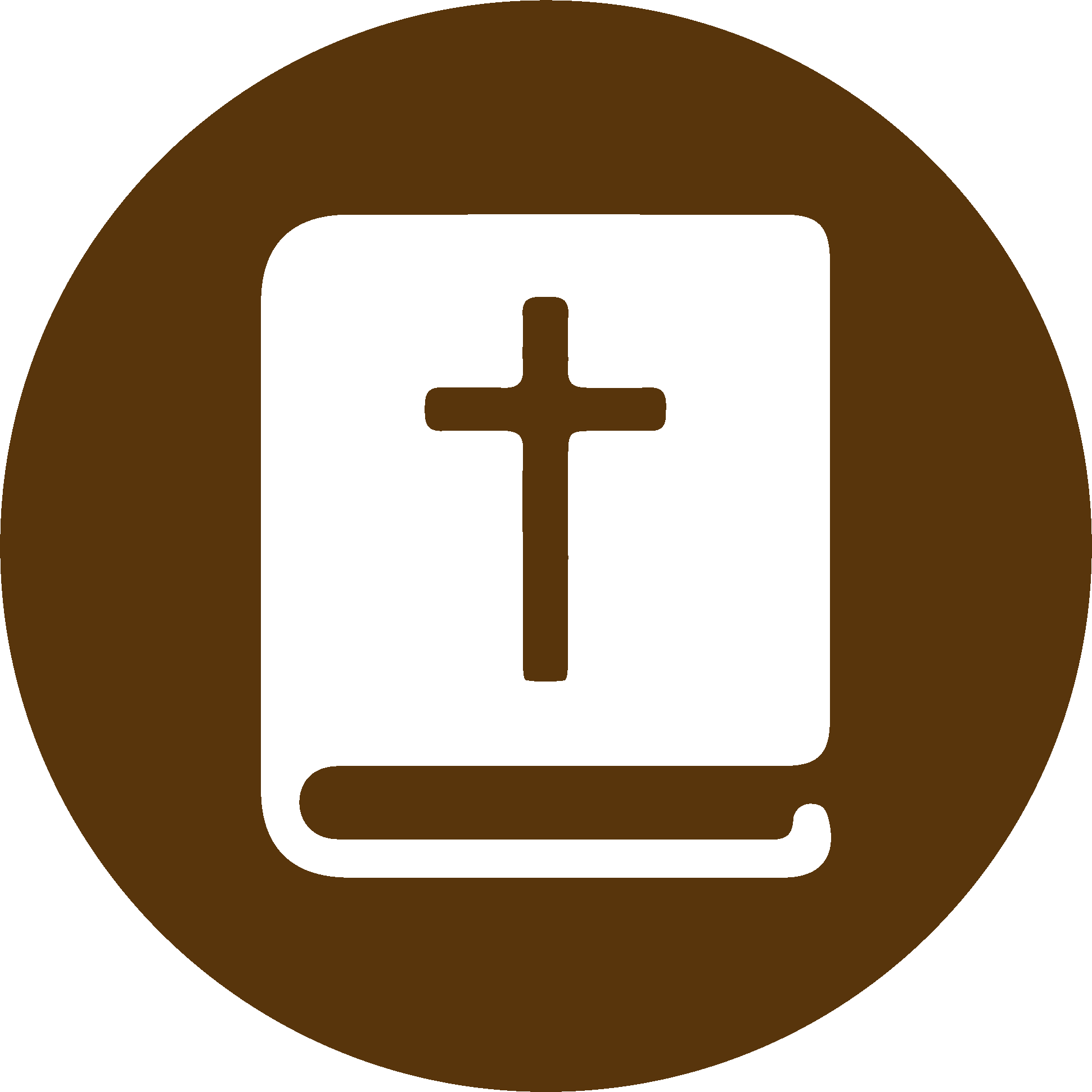 TEXTO BÍBLICO: Mateo 28.9-10
RVR

9 Jesús les salió al encuentro, diciendo: —¡Salve! Y ellas, acercándose, abrazaron sus pies y le adoraron. 

10 Entonces Jesús les dijo: —No temáis; id, dad las nuevas a mis hermanos, para que vayan a Galilea, y allí me verán.
VP

9 En eso, Jesús se presentó ante ellas y las saludó. Ellas se acercaron a Jesús y lo adoraron, abrazándole los pies, 

10 y él les dijo: —No tengan miedo. Vayan a decir a mis hermanos que se dirijan a Galilea, y que allá me verán.
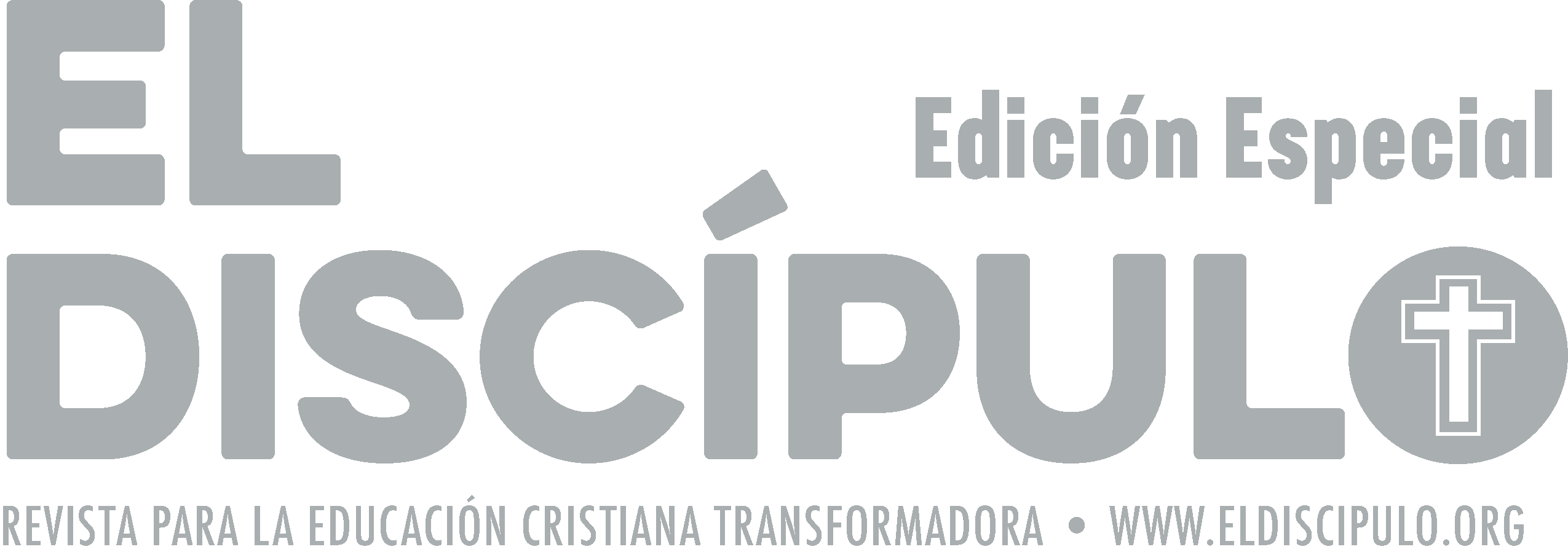 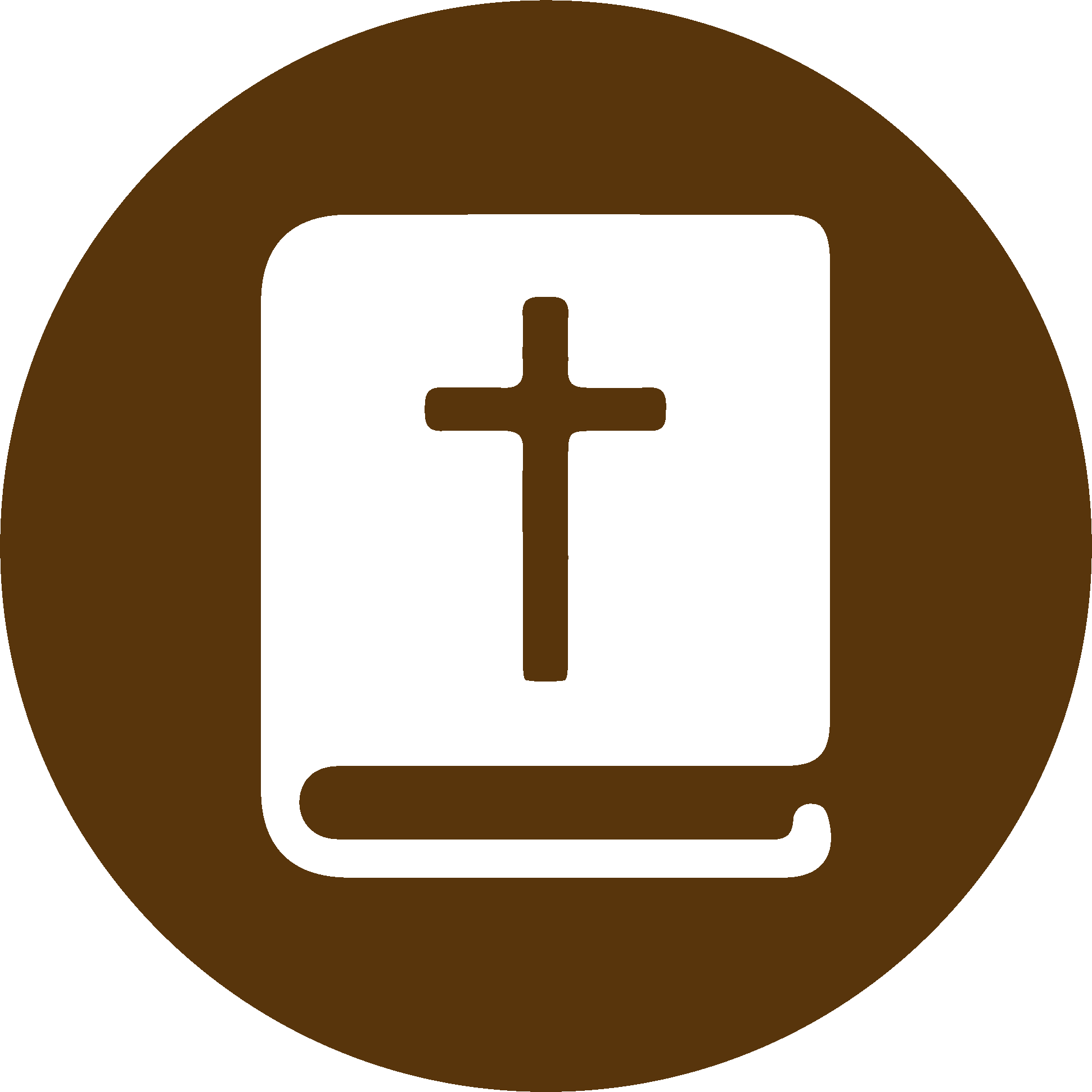 TEXTO BÍBLICO: Mateo 26.27-28
VP

27 Luego tomó en sus manos una copa y, habiendo dado gracias a Dios, se la pasó a ellos, diciendo: —Beban todos ustedes de esta copa

28 porque esto es mi sangre, con la que se confirma la alianza, sangre que es derramada en favor de muchos para perdón de sus pecados.
RVR

27 Y tomando la copa, y habiendo dado gracias, les dio, diciendo:  
—Bebed de ella todos; 

28 porque esto es mi sangre del nuevo pacto, que por muchos es derramada para perdón de los pecados.
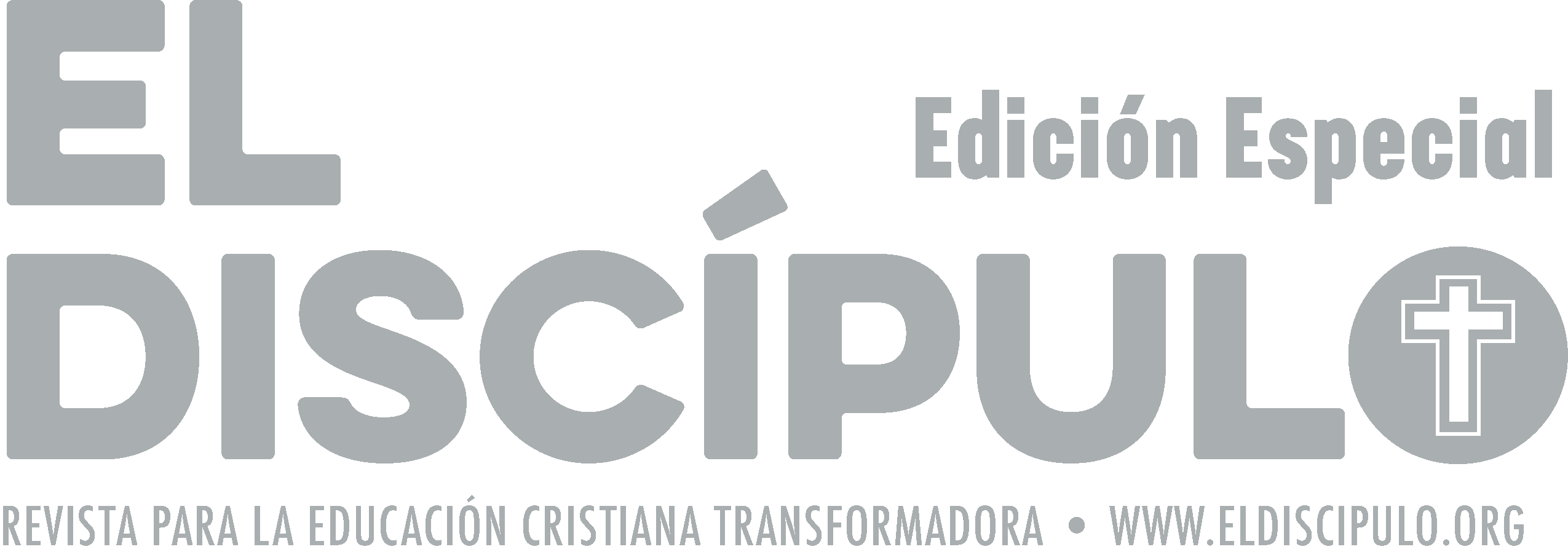 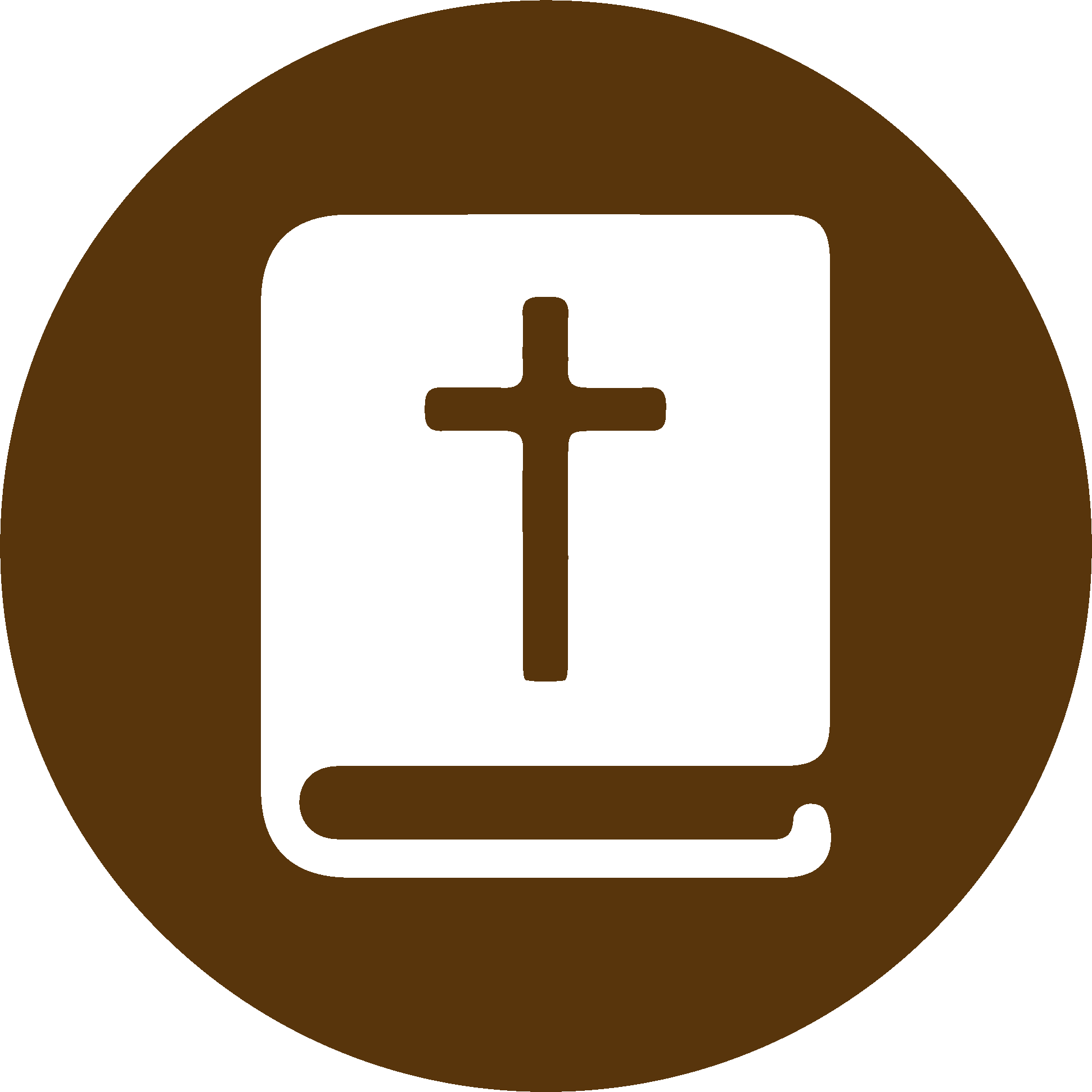 TEXTO BÍBLICO: Mateo 26.29-30
RVR

29 Os digo que desde ahora no beberé más de este fruto de la vid, hasta aquel día en que lo beba nuevo con vosotros en el reino de mi Padre.

30 Después de haber cantado el himno, salieron al monte de los Olivos.
VP

29 Pero les digo que no volveré a beber de este producto de la vid, hasta el día en que beba con ustedes el vino nuevo en el reino de mi Padre. Jesús anuncia que Pedro lo negará

30 Después de cantar los salmos, se fueron al Monte de los Olivos.
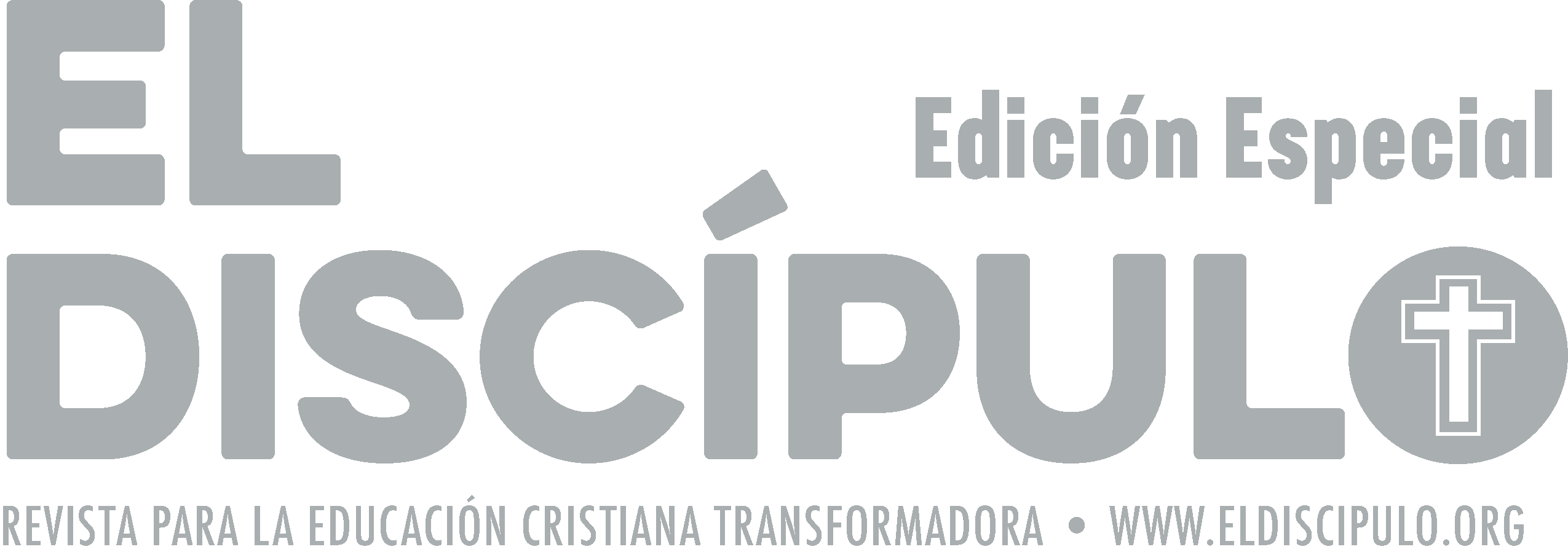 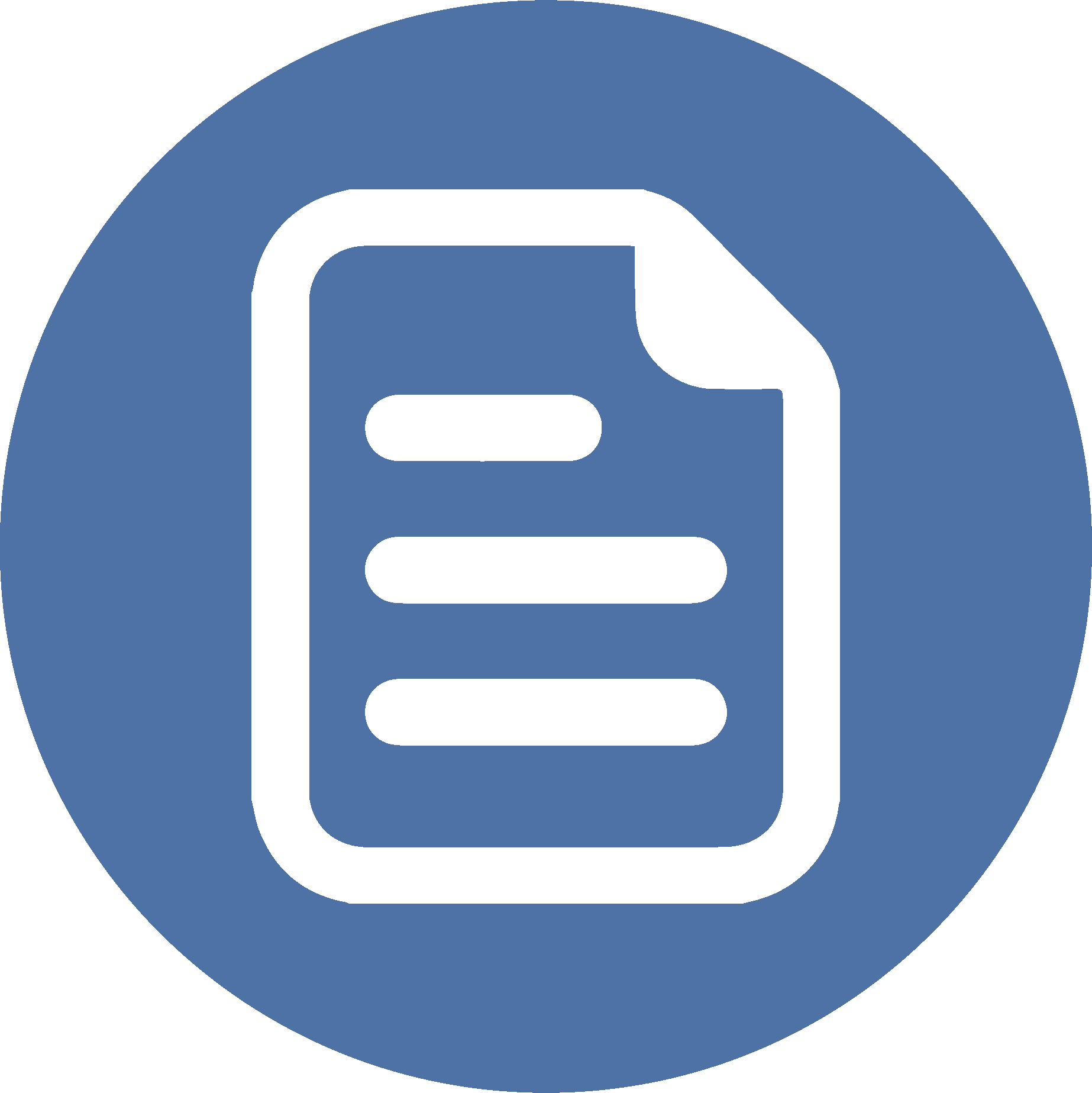 RESUMEN
En todas las narrativas de los evangelios está presente la magnitud del poder que operó para levantar a Jesucristo de los muertos, no como alguien que revivió, sino como el que fue resucitado con carácter de eternidad.
Podemos afirmar que el poder de la resurrección está presente en los gestos de perdón, las reconciliaciones familiares y comunitarias, en la recuperación de la salud física, mental, emocional y espiritual. Desde esa óptica, la resurrección nos alcanza en muchas instancias de nuestra cotidianidad.
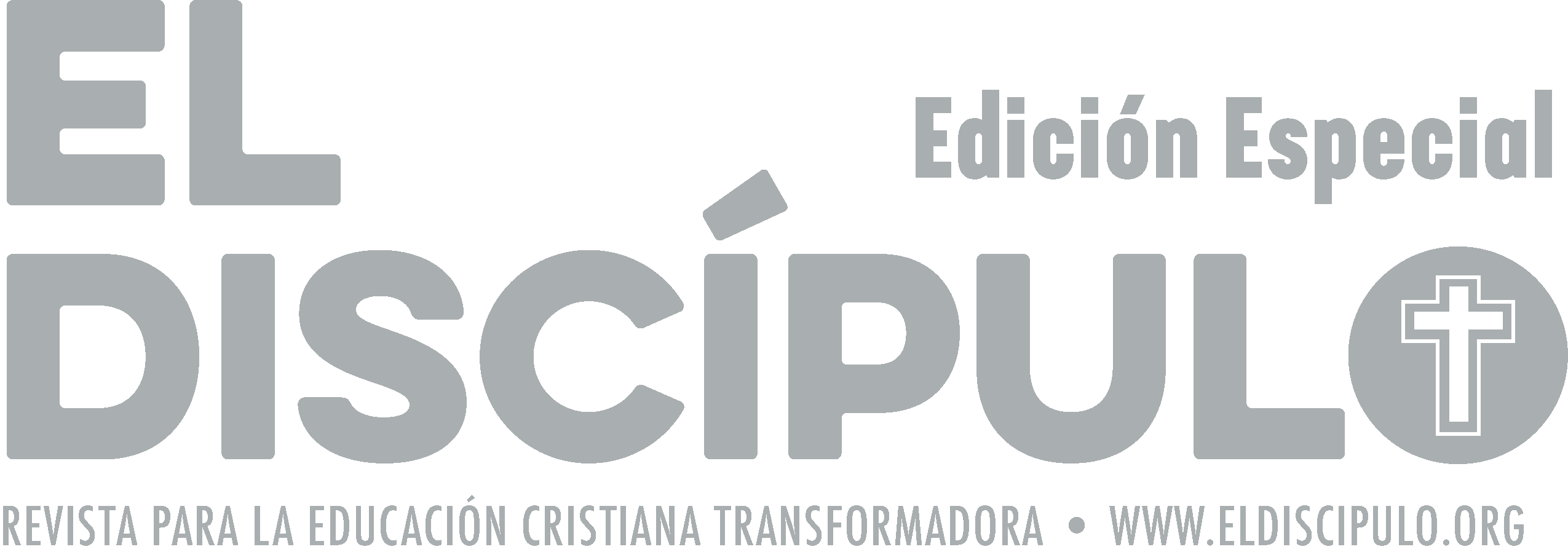 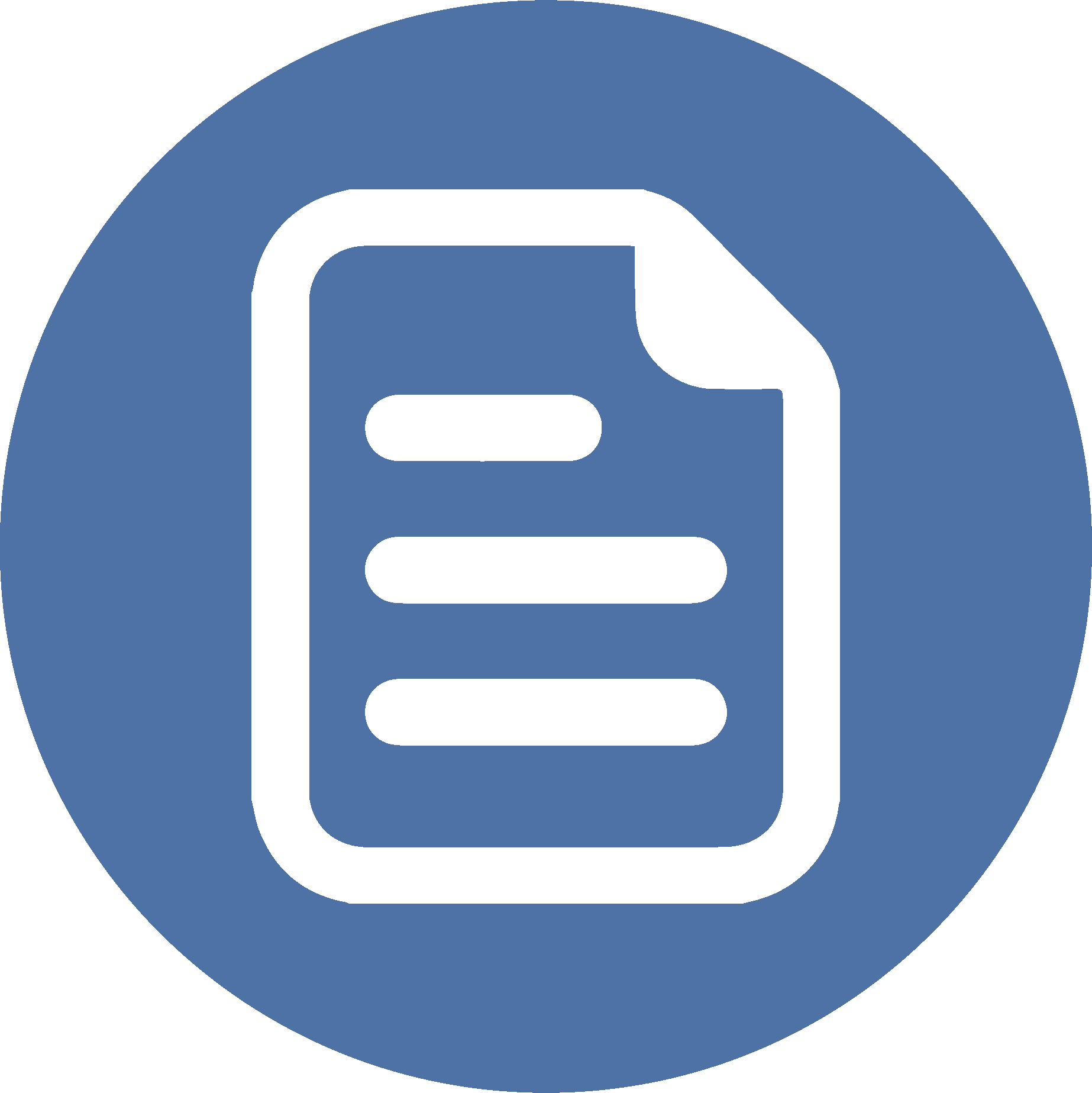 RESUMEN
Desde el mandato del ángel a las mujeres, de salir a proclamar dicho evento, quedó demostrado el propósito abarcador de la resurrección de Jesucristo como la más poderosa oferta de vida abundante y eterna para el ser humano.
La experiencia de aquellas mujeres fue la reafirmación de un valor relacional que estuvo siempre presente en el ministerio de Jesús. 
La mezcla de temor, gozo y premura con que las mujeres se dirigían a comunicar la buena noticia al resto de los discípulos nos plantea un paradigma de lo que debe ser hoy un testigo de Jesucristo.
Para nosotros y nosotras, creyentes contemporáneos en Jesucristo, su resurrección se traduce en reconocer en nuestras vidas, en nuestro día a día la sacralidad de Dios.
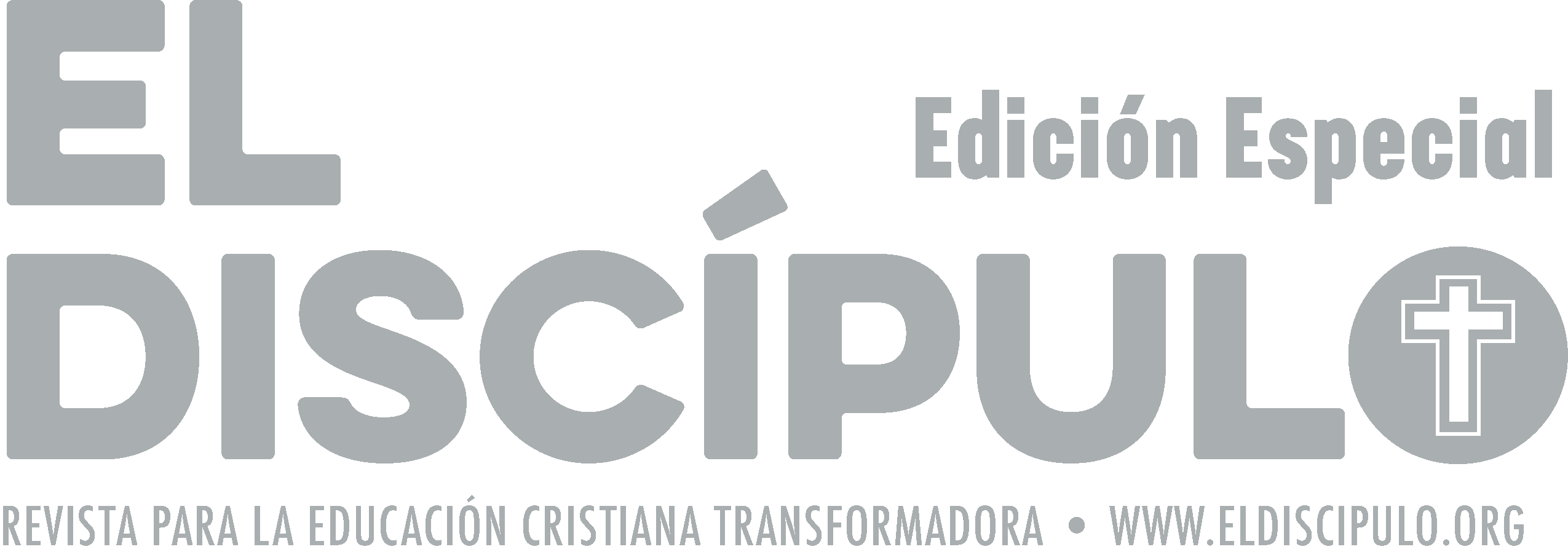 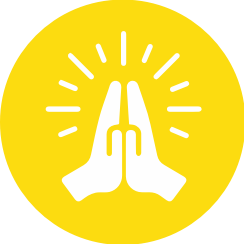 ORACIÓN
Señor y Dios que en la resurrección de nuestro Señor Jesucristo mostraste la fuente del poder que domina sobre el aguijón de la muerte, ayúdanos a creer y afirmar que nuestra propia experiencia es un reflejo de esa nueva dimensión de vida. Anima en nosotros y nosotras la voluntad y el entusiasmo para proclamar la realidad de la resurrección de Jesucristo como el fundamento de la vida abundante. En Jesucristo oramos, amén.
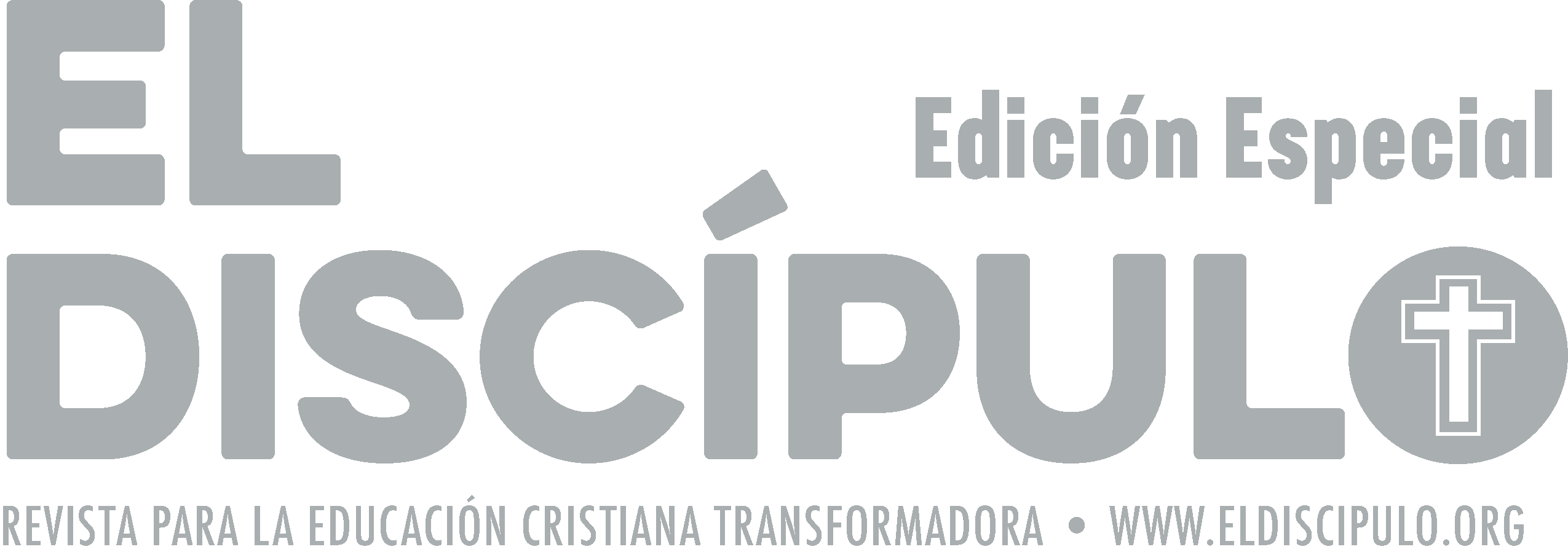